TCA AUDIT MANAGEMENT SYSTEM (SAYCAP)
SayCap is an Audit Management System by which entire audit cycle proceeds step by step. 
It is appropriate for TCA’s requirements and audit processes.
It is adaptable and flexible to changing legal regulations, audit standards or needs.
1
SayCap helps TCA to;
Increase the audit effectiveness,
Strengthen audit management by using IT,
Develope an Audit Management System for planning, documenting and analyzing the audits,
Conduct the procedures of planning, executing, reporting and quality control phases of the audits in an IT Environment, 
Consolidate the audit results,
Support TCA to carry out the overall reporting responsibilities on time.
2
Regularity Audits 
Performance Audits 
State Economic Enterprises Audits
by TCA are performed by means of SayCap.
3
The main screen of SayCap
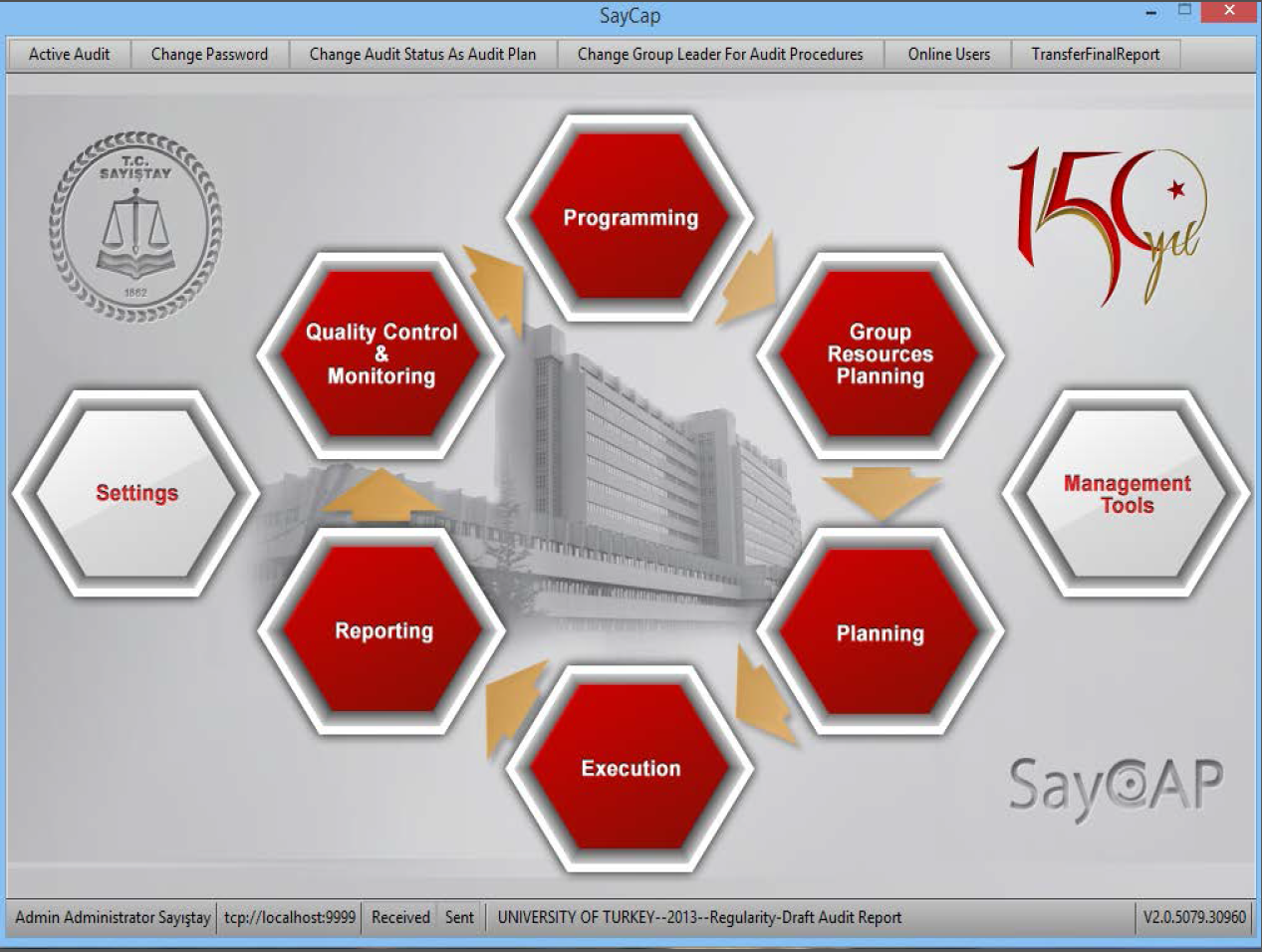 4
PROGRAMMING
5
PROGRAMMING
Audit area of TCA is followed up by Audit Supporting Group 1 in ‘Institution’ sub-module. Related data's concerning public administrations are input into this sub-module when a public administration is established or shut down.
6
PROGRAMMING
7
PROGRAMMING
At the very beginning of the audit period, risk evaluations of public administrations are also made by headships of audit groups and Audit Supporting Group 1 in this module. Heads of audit groups and head of Audit Supporting Group 1 input their assessments and opinion into the ‘Institution Risk Assessment’ sub-module.
The Board of Auditing, Planning and Coordination prepare audit strategic plans and annual audit programs in line with the risk analysis in consideration with the expectations of the Turkish Grand National Assembly, the public and the public administrations subject to audit.
8
PROGRAMMING
9
Group Resources plannıng
This module is used by the heads of groups to make planning for the auditees, auditors and time resources.
10
Group Resources plannıng
11
Group Resources plannıng
Heads of groups determine firstly how much time they will need for the auditees and compare this period with the total auditor source available by using ‘Periodical Audit Planning’ sub-module.
12
Group Resources plannıng
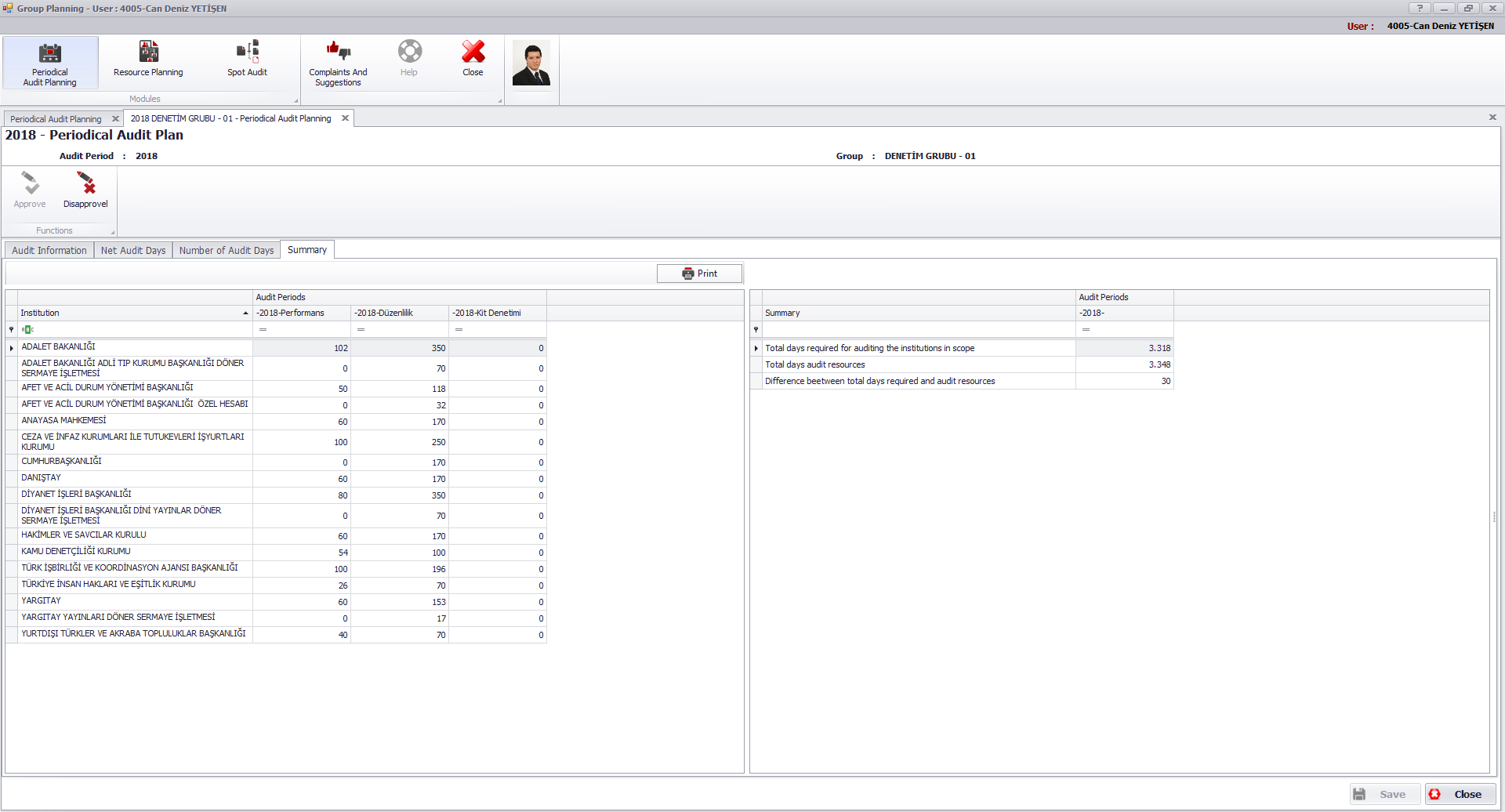 13
Group Resources plannıng
Secondly, audit teams are formed for each audit; team leaders and auditors are determined by using ‘Resource Planning’ sub-module.
14
Group Resources plannıng
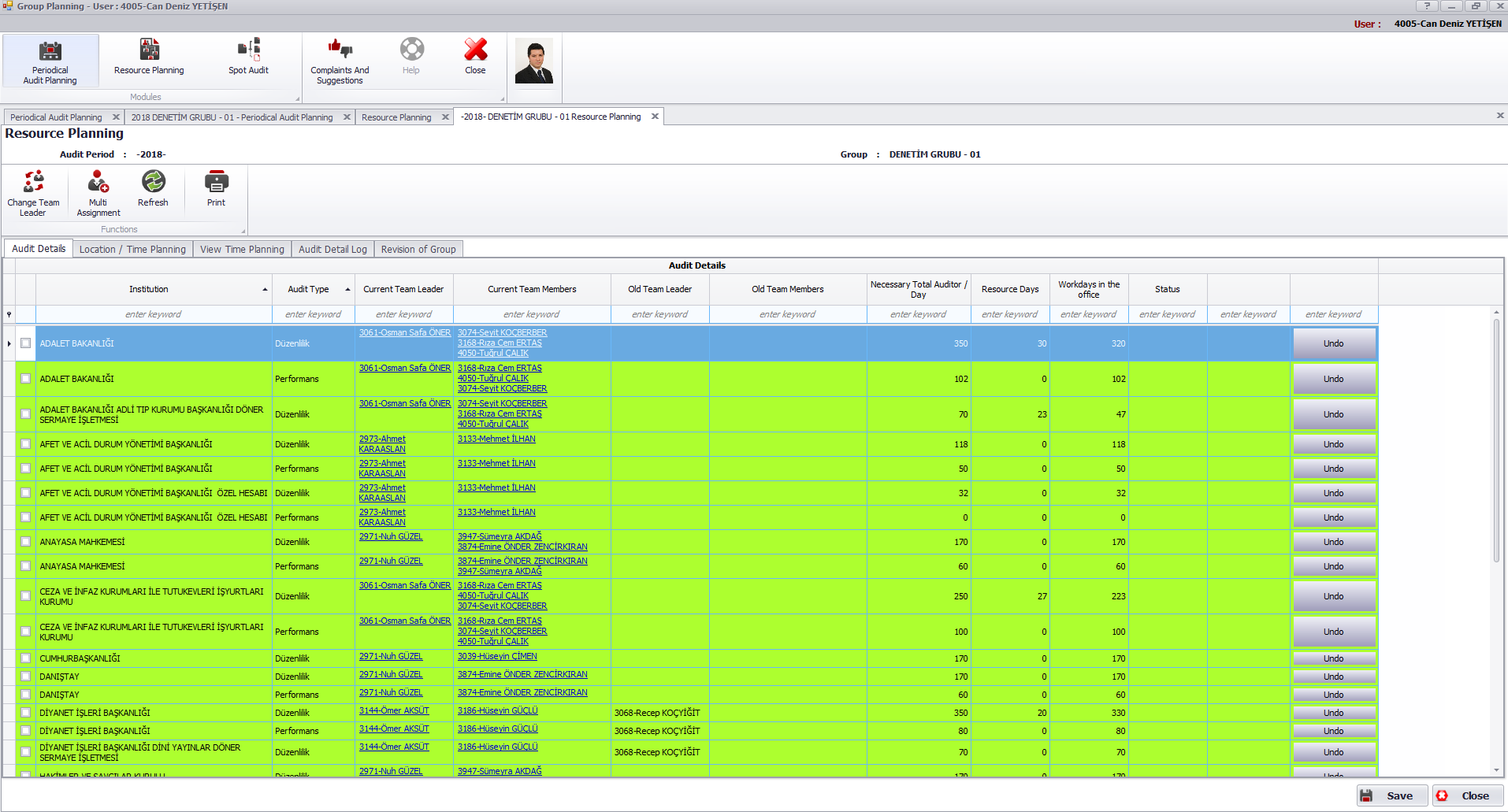 15
Group Resources plannıng
It is also determined in this sub-module that the audit teams will carry out auditing on which dates and where they are located (at the center or on the spot).
16
Group Resources plannıng
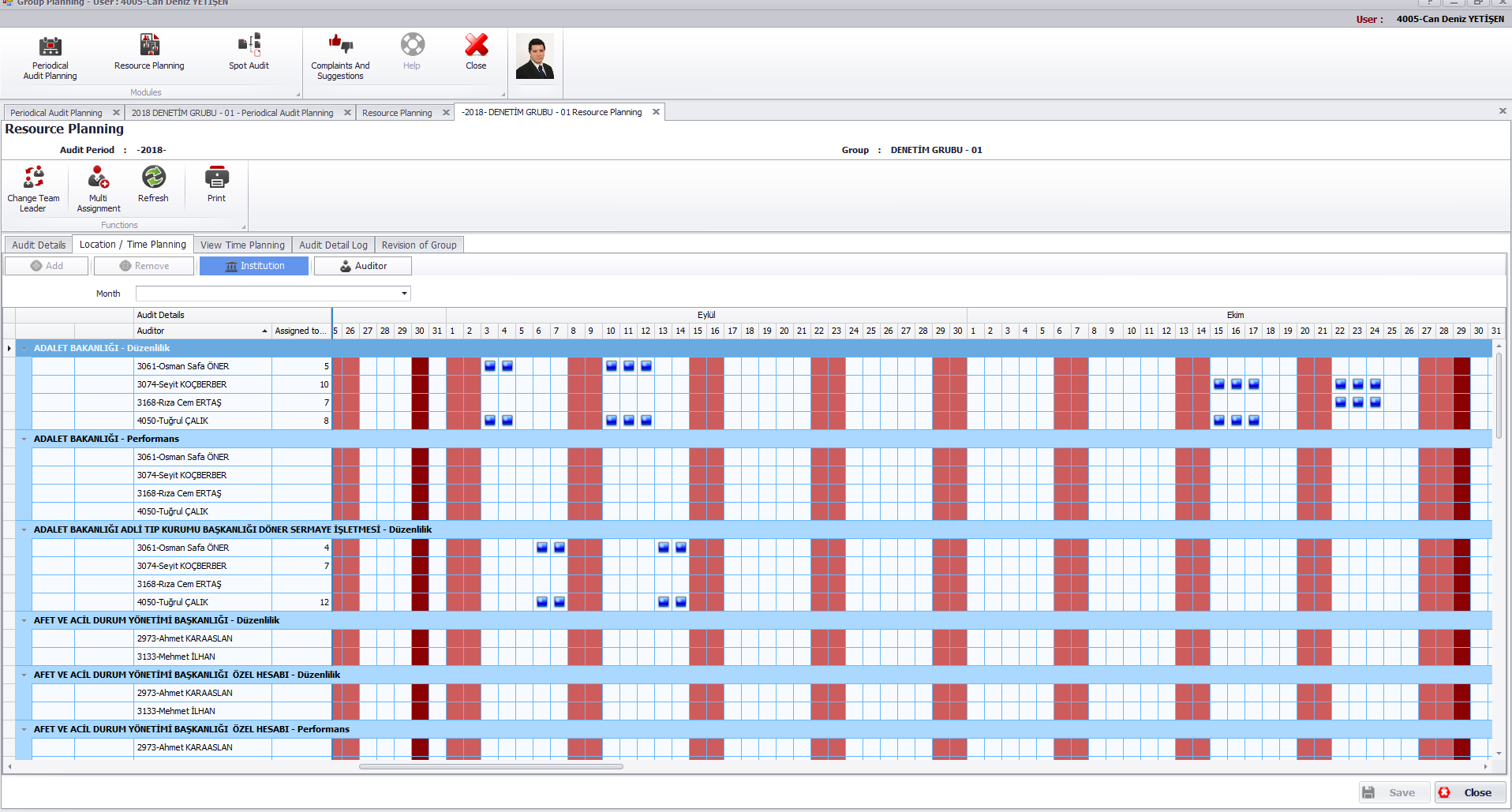 17
plannıng
The planning module consists of 8 sub-modules:
Understanding Auditee – Planning
Understanding Auditee – Fieldwork
Accounting Area & Materiality Determination
Risk Assessment
Test of Controls
Assessment of Planning Studies
Audit Plan
Audit Program
18
plannıng
19
UnderstandIng AudItee – PlannIng
The first step of planning module is planning of getting to know the entity.
Like the other sub-planning steps at the planning module (Identifying the Account Areas and Materiality and Audit Program) the team leader is authorized at this step.
Team leader assigns the procedures to the auditors. These procedures may be mandatory or optional. Team leader may produce new procedures or may use procedures which exist in the procedure pool.
20
UnderstandIng AudItee – PlannIng
21
UnderstandIng AudItee – PlannIng
22
UnderstandIng AudItee - FIELDWORK
At Planning and Execution modules of SayCap auditors record their all works by using procedures.
All procedures contains working papers. 
Auditors can also upload files (related files, reports etc). 
In contrast to the procedures in other steps, auditors can also add risks (inherent or control risk) at this step. 
Besides, auditors can also add findings into the procedures. 
All procedures are completed by auditors and approved by the team leader.
23
UnderstandIng AudItee - FIELDWORK
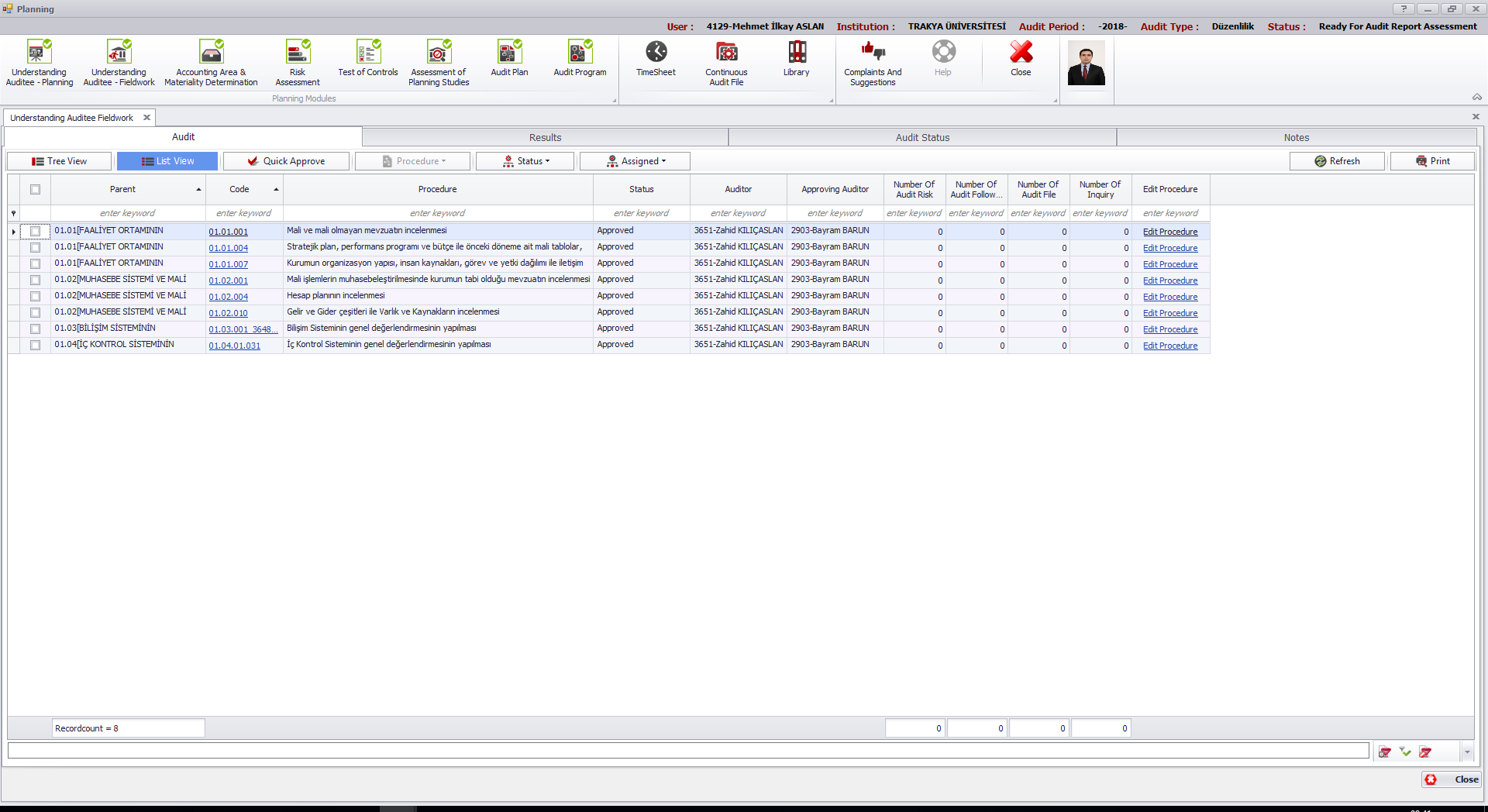 24
UnderstandIng AudItee - FIELDWORK
25
UnderstandIng AudItee - FIELDWORK
A finding can be added to a procedure by an auditor when he fills and saves the necessary information which are shown on this screen.
Two points are especially important. 
Firstly, expected amount of error, topic of the finding and related account area must be determined by the auditor. 
Secondly, if any suspect about public loss exist, then the inquiry box must be filled by auditor to start working for Judicial Report.
26
UnderstandIng AudItee - FIELDWORK
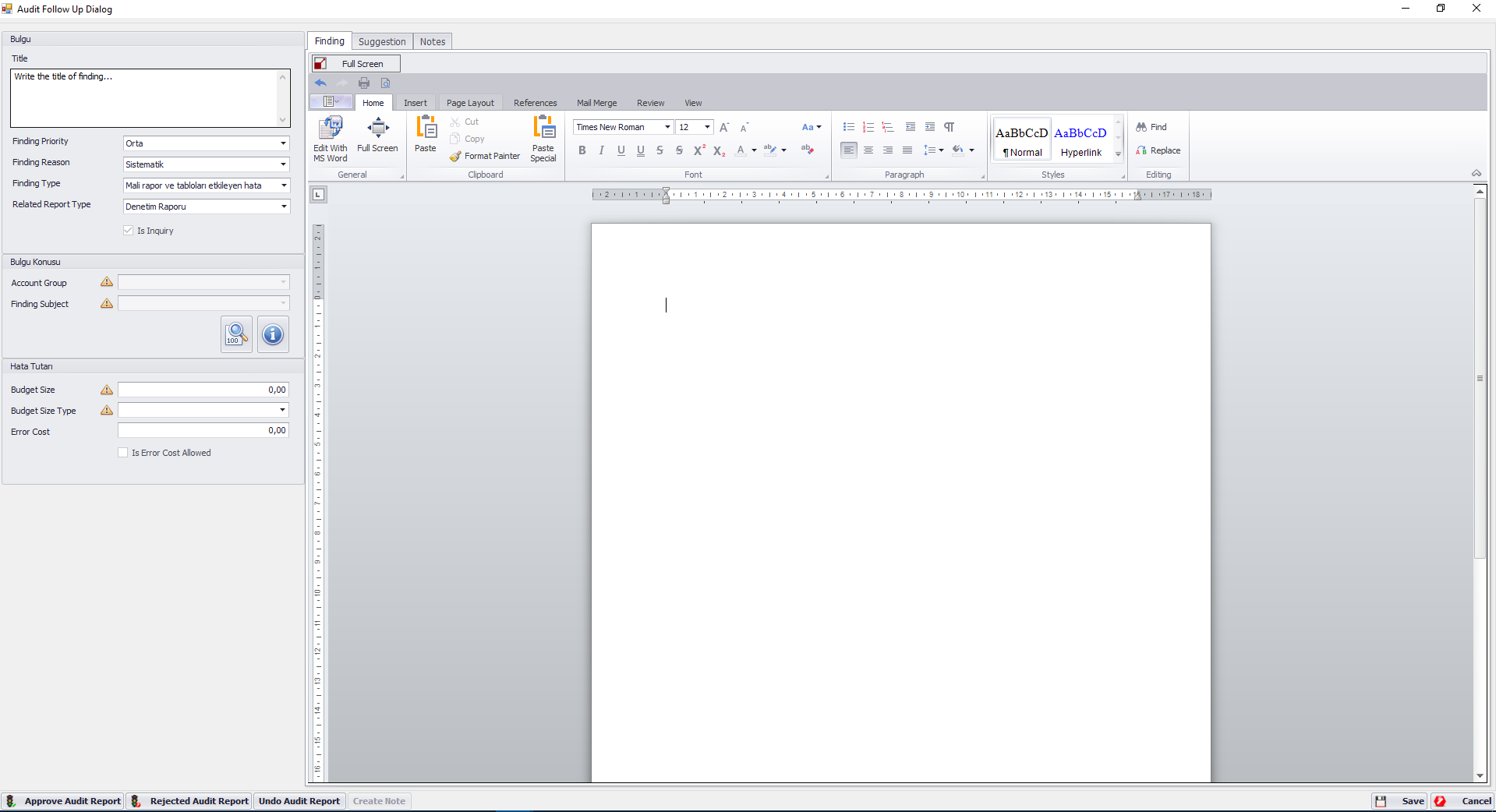 27
AccountIng Area & MaterIalIty DetermInatIon
Team leader is authorized at this level.
He determines planning stage materiality level and account areas.
He assigns internal control procedures about important account areas to the auditors.
28
AccountIng Area & MaterIalIty DetermInatIon
29
RIsk Assessment
The risks which are identified at ‘Understanding Auditee – Fieldwork’ sub-module are associated with important account areas in this step.
 Then the risk level on the basis of the important account areas is determined.
30
RIsk Assessment
31
Test Of Controls
The studies on the procedures about internal control tests of important account areas are completed by auditors and approved by team leader. 
The working papers of these procedures must contain sufficient information about whether the internal controls about important account areas works or not.
32
Test Of Controls
33
Assessment of PlannIng StudIes
In this step, assurance factors of account areas and inspection methods of them are determined and recorded.
34
Assessment of PlannIng StudIes
35
AudIt Plan
Audit Plan is a summary of the all works till this step in the ‘Planning’ module.
In Audit Plans all procedures are completed by team leaders and approved by the head of groups.
When approvals are completed, audit plans are also approved by head of departments.
36
AudIt Plan
37
AudIt Program
Produced, optional and mandatory procedures which will be used in the ‘Execution’ module are assigned by the team leader to the auditors.
38
AudIt Program
39
EXECUTION
The execution module consists of 4 sub-modules:
Fieldwork
Inform
Hot Review
Inquiry
40
EXECUTION
41
fıeld work
Auditors; 
Fill their working papers,
Add findings,
And complete their procedures at this stage.
42
fıeld work
43
Hot Revıew
First and Second Level Review;
First level review procedures are completed by team leaders and approved by head of groups,
Second level review procedures are completed and approved by head of groups.
44
Hot Revıew
45
ınquıry
The inquiry must contain; 
Exact amount of public loss, 
Names and titles of responsible people, 
The cause and effect relationship between asserted public loss and acts which violate the legislation.
When these information are completely written by auditors and all inquiries are completed, ‘Inquiry’ sub-module can be closed by team leader to start working on judicial report.
Works on inquiry and judicial report sub-modules are independent from other modules and sub-modules.
46
ınquıry
47
REPORTING
The reporting module consists of 4 sub-modules:
Draft Report Assessment
Audit Report Assessment
TCA Draft Report Assessment
TCA Report Final
All findings about public administration which may come from planning or execution modules are consolidated in this module.
Works on the sub-modules of ‘Reporting’ module is proceeds in accordance with the provisions of Code of Turkish Court of Accounts and TCA's reporting guidelines. 
Sub-modules of reporting module are completed by head of groups and approved by head of departments.
48
REPORTING
49
QUALITY CONTROL & MONITORING
50
MANAGEMENT TOOLS
The management tools module consists of 12 sub-modules:
Audit Department Head Control
Auditor Report
Institution Report
Audit and Results Report
Audit Follow Up Report
Procedure Report
Inform Report
Announcement
Revision Report
User Log
Admin Report
Admin Panel
51
MANAGEMENT TOOLS
52
AudIt Department Head Control
At various stages of the audit, the head of departments need to check and approve processes. 
In these cases, ‘Audit Department Head Control’ sub-module is used to make the necessary approvals.
The head of departments are able to approve;
Audit plan reports,
Commissions,
Commission reports,
Audit reports
for the audits that are associated to them.
53
AudIt Department Head Control
54
AudItOR REPORT
In ‘Auditor Report’ sub-module, information regarding auditors can be accessed according to the audit period.
55
AudItOR REPORT
56
InstItutIon Report
In ‘Institution Report’ sub-module, information regarding audits can be accessed according to the audit period.
57
InstItutIon Report
58
AudIt Follow Up Report
In ‘Auditor Follow Up Report’ sub-module, various information regarding audits can be accessed for a particular year.
For example:
Auditee budget type
Audit type
Audit opinion
Various information about audit findings
59
AudIt Follow Up Report
60
PROCEDURE REPORT
In ‘Procedure Report’ sub-module, the procedures used by the auditors during the audits can be achieved.
Each procedure used by auditors is stored in the system.
Statistical information on procedures created by auditors and the mandatory procedures assigned by the presidency can be reached in this sub-module.
61
PROCEDURE REPORT
62
USER LOG
In ‘User Log’ sub-module, data on user entries are achieved.
63
USER LOG
64
SAYCAP DASHBOARD
SayCap Dashboard is a web based module prepared to provide summary information to president, deputy presidents and head of departments about the data and statistics produced in SayCap.
65
SAYCAP DASHBOARD
66
SAYCAP DASHBOARD
67
SETTINGS
The ‘Settings’ module consists of 5 sub-modules:
Library Definition
User
User Group
Audit Pool
Parameters
68
SETTINGS
The ‘Settings’ module is only used by system administrators. Data can be input only by admins.
Settings contains data's about users, user groups, audit pool and auditing parameters.
69
SETTINGS
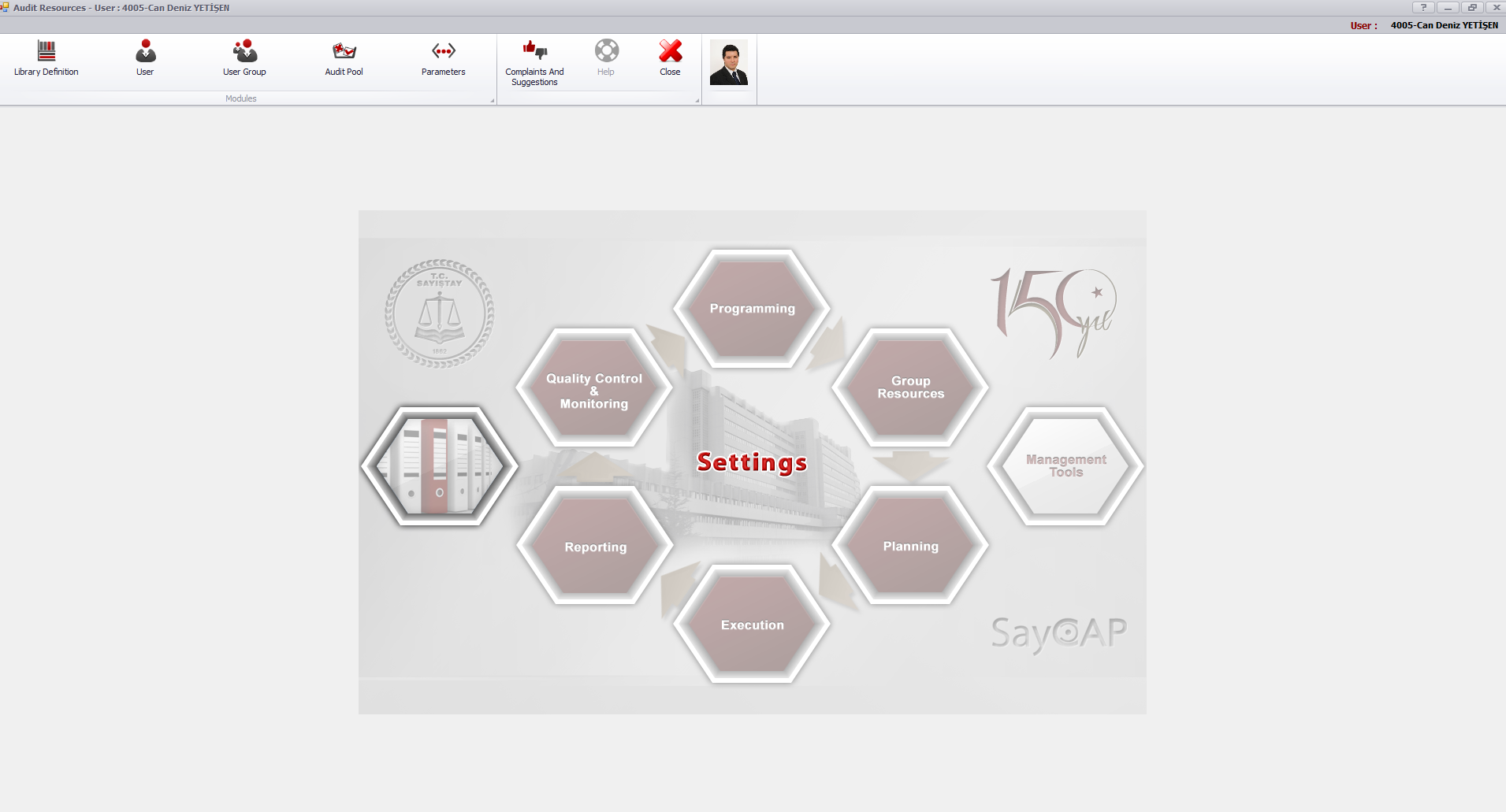 70
SETTINGS
71
SETTINGS
72
SETTINGS
73
SETTINGS
74
SETTINGS
75
Thank you for your attention…